Αποστροφή στην Απώλεια
Αναστάσιος δ. Κωνσταντινίδης
LOSS AVERSION
Αποστροφή στην απώλεια 
Άνθρωποι
Η αποστροφή στην απώλεια, αποτελεί μια από τις σημαντικότερες ψυχολογικές έννοιες και κάνει την εμφάνισή της στις περιπτώσεις που τα άτομα θέλουν να προβούν σε οικονομικές αναλύσεις, ιδιαίτερα σε περιόδους κρίσεως και αβεβαιότητας. 
Στη θεωρία της προοπτικής, ως αποστροφή στην απώλεια αναφέρεται η τάση των ανθρώπων να προτιμούν έντονα την αποφυγή απωλειών, από την απόκτηση κερδών. 
Η συγκεκριμένη αποστροφή, εισήχθη για πρώτη φορά και αποδείχθηκε με πειστικό τρόπο από τους Amos Tversky και Daniel Kahneman, το 1979. 
O Tversky και ο Kahneman, αναφέρουν ότι οι άνθρωποι είναι πιο ευαίσθητοι στην απώλεια, από ότι στο κέρδος καθώς και ότι οι απώλειες επηρεάζουν τη ψυχολογία των ατόμων περισσότερο από ότι τα κέρδη (losses loom larger than gains).
Η θεωρία της αποστροφής στην απώλεια, είναι απλούστερη, σε σχέση με άλλες θεωρίες, για την κατανόησή της αλλά όχι απλοποιημένη. 
Η ισχύς της εμφανίζεται σε πολλούς τύπους προϊόντων και κινδύνων και υπάρχουν όρια στην εμφάνιση της (Novemsk, Kahneman, 2005). 
Η νοητική αντίληψη της απώλειας και του κέρδους ουσιαστικά αποτελεί τη συνέχεια της νοητικής λογιστικής. 
Ο συνδυασμός της νοητικής λογιστικής με την απέχθεια προς την απώλεια, μπορούν να εξηγήσουν γιατί οι ορθολογικοί και υπομονετικοί επενδυτές απολαμβάνουν τα οφέλη από τις αποδόσεις επενδύσεων με βάση το μακροχρόνιο ορίζοντα (Armet, 2013).
Αποστροφή στην απώλεια
Επενδυτές
Στα πλαίσια των χρηματιστηριακών επενδύσεων, οι επενδυτές επιδεικνύουν αποστροφή προς την απώλεια γιατί εμπειρικές μελέτες υποδηλώνουν, ότι οι απώλειες σταθμίζονται σχεδόν διπλάσια από τα κέρδη. 
Το να χάσει ένας επενδυτής ένα ευρώ, είναι σχεδόν διπλάσια οδυνηρό από την ευχαρίστηση που αισθάνεται, όταν το κερδίζει (Αλεξάκης και Ξανθάκης 2008). 
Η αποστροφή της απώλειας με την μορφή της διακράτησης των ζημιογόνων θέσεων, περιγράφει την τάση των επενδυτών στα πλαίσια του χρηματιστηρίου, να μην προβαίνουν σε μείωση των ζημιών τους σύντομα και αντί αυτού να διατηρούν την απώλεια, μέχρι να πουλήσουν την επένδυση στο νεκρό της σημείο. 
Αυτό συμβαίνει, επειδή συνειδητοποιούν, ότι είναι οδυνηρό να καταγράφουν απώλειες.
Αποτέλεσμα είναι οι επενδυτές να μην προβαίνουν σε πωλήσεις, όταν οι επενδύσεις τους έχουν καταγράψει ζημιές, γιατί έχουν την πεποίθηση ότι οι τιμές θα ανακάμψουν. 
Από συναισθηματική άποψη το φαινόμενο ερμηνεύεται από το γεγονός, ότι οι επενδυτές με δυσκολία βρίσκουν την ψυχική τους ηρεμία και γαλήνη με τις απώλειες (Shefrin, 2007).
Από την άλλη, τα άτομα που συμμετέχουν στην επενδυτική  χρηματιστηριακή δραστηριότητα έχουν την τάση να πωλούν κερδοφόρα επενδυτικά εργαλεία, παρά πολύ σύντομα και να κρατούν τα ζημιογόνα αποθέματα για μεγάλο χρονικό διάστημα (Gayed, 2010).
Οι προκαταλήψεις που επηρεάζουν τη συγκεκριμένη αποστροφή, είναι η επίδραση κληροδοτήματος, η προκατάληψη υπέρ του status quο, η προκατάληψη της προσκόλλησης, η μυωπική αποστροφή απώλειας και η αποστροφή σε σχέση με την αναζήτηση κινδύνου.
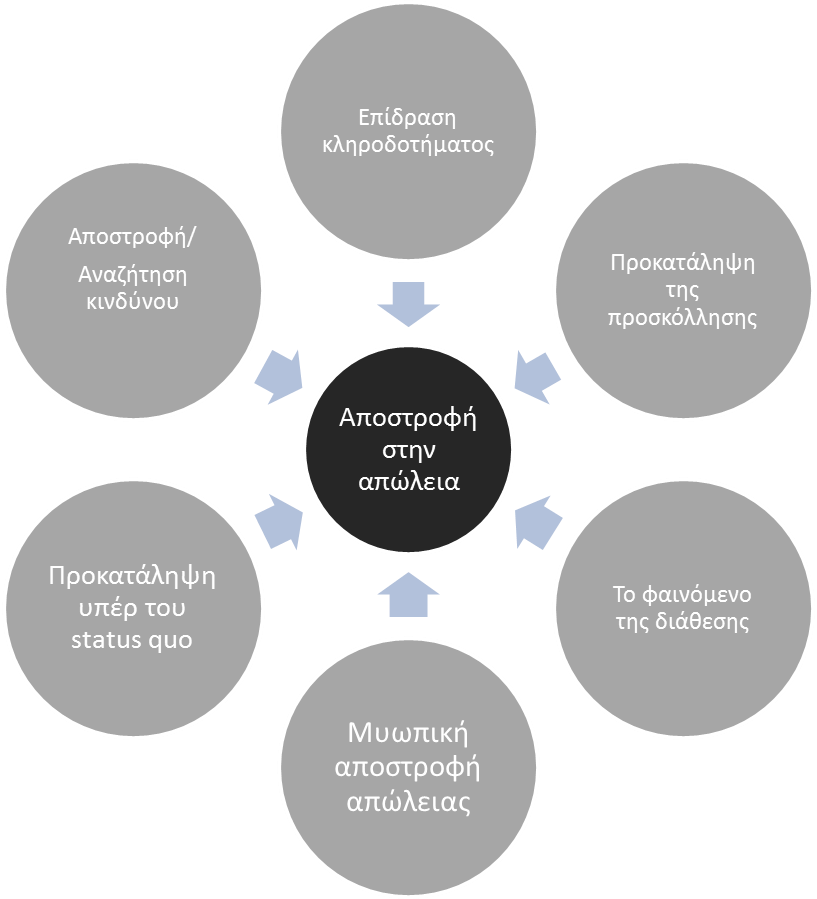 Αποστροφή/Αναζήτηση Κινδύνου
Άνθρωποι
Η αποστροφή ή η αναζήτηση του κινδύνου είναι προκαταλήψεις που συναντάμε στη ψυχολογία, την οικονομία, και τη χρηματοδότηση, και καταγράφουν τη συμπεριφορά των ανθρώπων (κυρίως καταναλωτών και επενδυτών), όταν εκτίθενται σε αβεβαιότητα. 
Όταν η συμπεριφορά προκαλεί την αποστροφή των ατόμων απέναντι στον επερχόμενο κίνδυνο, καλείται αποστροφή κινδύνου, ενώ όταν αναζητούν τον κίνδυνο με κάθε τρόπο, καλείται αναζήτηση κινδύνου
Αποστροφή/Αναζήτηση Κινδύνου 
Επενδυτές
Στα πλαίσια των κεφαλαιαγορών, η προκατάληψη αποστροφής του κινδύνου, παρουσιάζει τη συντηρητική συμπεριφορά ενός επενδυτή, ο οποίος, όταν βρίσκεται αντιμέτωπος με δύο επενδύσεις με παρόμοια αναμενόμενη απόδοση (αλλά διαφορετικούς κινδύνους), θα προτιμήσει την απόδοση με το χαμηλότερο κίνδυνο. 
Ο επενδυτής υπό το φόβο της απώλειας ή το φόβο μιας νέας απώλειας, γίνεται πιο συντηρητικός και αφύσικα εγκρατής στις επενδυτικές επιλογές. 
Η προηγούμενη ζημία δεν τον οδηγεί σε νέα επενδυτικά μονοπάτια, καταγράφοντας μια πιο συντηρητική συμπεριφορά, αναζητώντας ασφαλέστερες αλλά μειωμένες αποδόσεις (ομόλογα και σταθερούς τίτλους εισοδήματος).
Όταν η προκατάληψη οδηγεί στην ακριβώς αντίθετη συμπεριφορά καλείται η προκατάληψη της αναζήτησης του κινδύνου. 
Παρουσιάζει την τάση των επενδυτών να γίνονται πιο επιθετικοί επενδυτικά όταν βιώσουν μια επενδυτική αποτυχία/ζημία. 
O Tversk και Kahneman το 1979, και Schwartz,. Thaler,Tversk και Kahneman το 1997, μέσα από έρευνά τους κατέληξαν στο συμπέρασμα ότι οι προηγούμενες απώλειες, οδηγούν τους επενδυτές στην ανάληψη περισσότερου κινδύνου με κύριο σκοπό την εξάλειψή τους. 
Η επενδυτική ουδετερότητα εκφράζει τον ορθολογισμό, τη λογική αντιμετώπιση των καταστάσεων, αλλά λόγω συναισθηματικών επιδράσεων παύει να υφίσταται, με αποτέλεσμα ο παραλογισμός και η μη λογική αντιμετώπιση των καταστάσεων να κάνουν την εμφάνισή τους.
Το φαινόμενο της διάθεσηςΆνθρωποι
Ως αποτέλεσμα/ φαινόμενο της διάθεσης ορίζουμε την τάση των ανθρώπων να εμμένουν με παράλογο τρόπο σε λανθασμένες επιλογές και αποφάσεις. 
Ο βασικός λόγος της εμφάνισης του συγκεκριμένου φαινομένου είναι ότι οι άνθρωποι αντιπαθούν τις ζημίες πολύ περισσότερο από την ευχαρίστηση που λαμβάνουν όταν δημιουργούν κέρδη (Shefrin,Statman,1985). 
Τα άτομα, εάν τους δοθούν δύο επιλογές με το ίδιο οικονομικό αποτέλεσμα θα ακολουθήσουν την επιλογή που εκφράζεται από την άποψη των πιθανών κερδών και όχι των πιθανών απωλειών (Phung, 2008).
Το φαινόμενο της συγκεκριμένης διάθεσης έρχεται ως αποτέλεσμα της θεωρίας της προοπτικής και αποτελεί μια από τις προκαταλήψεις που έχουν μελετηθεί περισσότερο (Egan, 2013).
Το φαινόμενο της διάθεσης
Επενδυτές
Στον τομέα των κεφαλαιουχικών επενδύσεων, σύμφωνα με τον Barberi και τον Xiong (2009), o πιο σημαντικός παράγοντας επίδρασης στην αγοραπωλησία μετοχών είναι το αποτέλεσμα της διάθεσης. Καταγράφει την τάση των επενδυτών να διατηρούν μετοχές των οποίων οι τιμές έχουν μειωθεί (με σημείο αναφοράς την τιμή αγοράς), ενώ είναι πρόθυμοι να τις πουλήσουν όταν η αξία τους έχει αυξηθεί (Μontier, 2002). 
Σε μια προσπάθεια να αποφύγουν τη λύπη και να αναζητήσουν την περηφάνια που τους προσδίδει η κερδοφορία, οι επενδυτές επηρεάζονται ως προς την επενδυτική τους συμπεριφορά (Nofsinger, 2001). 
Προτιμούν να εισπράξουν το σίγουρο κέρδος και συναισθηματικά να εισπράξουν την ικανοποίηση παρά να αποδεχτούν ένα στοίχημα, μεγαλύτερο ή μικρότερο, αβέβαιου κέρδους. 
Αντίστοιχα όταν αντιλαμβάνονται ότι η μετοχή τους κινείται στο χώρο των ζημιών δεν θέλουν να καταγράψουν απώλειες, πουλώντας τη μετοχή και συνεπώς προτιμούν το στοίχημα μιας ενδεχόμενης μικρότερης έως μηδενικής ζημιάς.
Θα πρέπει να τονιστεί ότι η ανωμαλία αυτή της συμπεριφοράς έχει άμεση σχέση και με την ασύμμετρη πληροφόρηση, να δίνουν δηλαδή βαρύτητα σε πληροφορίες που επιβεβαιώνουν τις επενδυτικές τους επιλογές και τους υποκινούν την αισιοδοξία και τη θετική σκέψη.
Από την άλλη, μέσα από το φαινόμενο αυτό, διαστρεβλώνεται η έννοια της αναδιάρθρωσης του χαρτοφυλακίου. Εμμένοντας σε επενδυτικές θέσεις δεν πραγματοποιούν αντικατάσταση μετοχών με πιο δυναμικά επενδυτικά προϊόντα καταρρίπτοντας ουσιαστικά τη θεωρία της χρησιμότητας και κατ’ επέκταση τη θεωρία των αποτελεσματικών αγορών.
Προκατάληψη υπέρ του status quo
Άνθρωποι
H προκατάληψη υπέρ του status quo, καταγράφει την επιμονή των ανθρώπων να μην προβαίνουν σε νέες διαδικασίες και να διατηρούν τις τρέχουσες ή τις καταστάσεις του παρελθόντος γιατί αισθάνονται οικεία με αυτές. Μέσα από αυτήν την προκατάληψη, προηγούμενες επιλογές, θέσεις, τρόποι, ενέργειες ατόμων, διατηρούνται και μετατρέπονται σε καθεστώς, παρόλο που υπάρχουν πολλές άλλες διαθέσιμες.
Ο όρος προκατάληψη υπέρ του status, διατυπώθηκε από τους Samuelson και Zeckhauser το 1988 και ήρθε να υπογραμμίσει την ισχυρή τάση των ατόμων να διατηρήσουν την τρέχουσα κατάσταση των πραγμάτων.
Υπάρχει μια ατάκα από την ταινία “Ο μάγος του Οζ”, που συνοψίζει όλη αυτήν την προκατάληψη: «Δεν υπάρχει κανένα μέρος σαν το σπίτι μας». Όλοι επιζητούν το σπίτι τους, γιατί τους κάνει να αισθάνονται άνετα και οικεία. 
Η λέξη σπίτι, πέρα από την φυσική τοποθεσία περνά ασυναίσθητα και σε άλλες ενέργειες της καθημερινότητας. Η αναζήτηση της οικειότητας σε κάθε είδους επιλογές και καταστάσεις αποτελεί εμπόδιο για την εξερεύνηση νέων προκλήσεων.
Από την άλλη ο φόβος του νέου, του άγνωστου, αποτρέπει τους ανθρώπους από την ανάληψη νέων διαδικασιών και ενεργειών τους εγκλωβίζει στη ρουτίνα της καθημερινότητας χωρίς να δημιουργούν, να γνωρίζουν, να επιλέγουν κάτι βέλτιστο.
Προκατάληψη υπέρ του status quo
Επενδυτές
Στα πλαίσια των χρηματιστηριακών επενδυτικών επιλογών, το φαινόμενο αυτό της προκατάληψης περιγράφει την επιμονή των επενδυτών να λαμβάνουν αποφάσεις μέσα σε ένα δεδομένο-περιορισμένο πλαίσιο, να αποδέχονται την τρέχουσα κατάσταση και να τη διατηρούν και να προεπιλέγουν με την ίδια απόφαση (Baker, Ricciardi, 2014). 
H έντονη τάση των επενδυτών να αποφεύγουν οποιαδήποτε αλλαγή ή να λαμβάνουν νέες αποφάσεις συσχετίζεται άμεσα με το φαινόμενο της αποστροφής της απώλειας και έχει ως αποτέλεσμα να μην προβαίνουν σε καμία νέα ενέργεια (Nofsinger, 2001).
Η αδράνεια των επενδυτών λόγω της προσκόλλησης σε οικείες επενδύσεις έχει ως αποτέλεσμα να μην ακολουθούν τις οικονομικές εξελίξεις και αλλαγές, να παραμένουν προσκολλημένοι στις επενδυτικές θέσεις που κατέχουν, να διατηρούν τη υφιστάμενη κατάσταση και να ζημιώνονται σταδιακά. 
Ο φόβος προς την αλλαγή και την αντιμετώπιση μια κατάστασης, που μπορεί να οδηγήσει προς το χειρότερο, έχει καταγράφει από τους Benartzi και Thaler, το 1995.
Επίδραση του κληροδοτήματος
Άνθρωποι
Η συγκεκριμένη επίδραση εκφράζει την τάση των ατόμων να αποδίδουν επιπρόσθετη αξία σε ένα αντικείμενο ή επενδυτικό εργαλείο όταν βρίσκεται στην κατοχή τους.
Οι άνθρωποι συχνά απαιτούν πολύ περισσότερα για να πωλήσουν ένα αντικείμενο από ότι θα ήταν διατεθειμένοι να πληρώσουν, για να το αγοράσουν (Nofsinger, 2001). 
Σε μια σειρά πειραμάτων που πραγματοποίησαν οι Kahneman, Knetsch και Thalel το 1990, διαπίστωσαν ότι οι ιδιοκτήτες μιας κούπας (που βρέθηκε τυχαία στην κατοχή τους), απαιτούσαν γύρω στα 7 δολάρια για να την πουλήσουν. Όταν όμως καλούνταν να αγοράσουν την ίδια κούπα, που δεν ήταν στην κατοχή τους, διέθεταν μόνο 3 δολάρια. Οι περισσότεροι επομένως, θα απαιτήσουν σημαντικά υψηλότερη τιμή για ένα προϊόν που κατέχουν από ότι θα ήταν διατεθειμένοι να πληρώσουν για αυτό (Weber 2000).
Επίδραση του ΚληροδοτήματοςΕπενδυτές
Το ίδιο ακριβώς φαινόμενο παρατηρούμε και στο χρηματιστηριακό χώρο. Οι μετοχές και γενικότερα οι επενδυτικοί τίτλοι όταν βρίσκονται στην ιδιοκτησία κάποιου επενδυτή εκτιμούνται περισσότερο από όταν δεν βρίσκονται στην κατοχή τους και καλούνται να επενδύσουν σε αυτές. Από την άλλη, οι επενδυτές έχουν την τάση να διατηρούν τίτλους που έχουν κληρονομήσει, παρά να επενδύσουν σε νέα επενδυτικά οχήματα που είναι πιο κατάλληλα για τις ανάγκες τους (Nofsinger, 2001). 
Αυτός ο συναισθηματισμός πάνω στα επενδυτικά εργαλεία οδηγεί σε παραλογισμό ως προς την εκτίμησή τους, λειτουργεί αποτρεπτικά ως προς τη διάρθρωση του χαρτοφυλακίου και δημιουργούν μια προσκόλληση των επενδυτών με τις συγκεκριμένες επενδυτικές αξίες. 
Σύμφωνα με τον Knetsch, 1989, η παράλογη αυτή συμπεριφορά θα εξαφανιστεί εάν τα άτομα εκτεθούν σε ένα περιβάλλον αγοράς με άφθονες ευκαιρίες μάθησης.
Μυωπική αποστροφή στην απώλεια
Άνθρωποι
Η προκατάληψη της μυωπικής αποστροφής της απώλειας συμβαίνει όταν οι άνθρωποι, χάνουν προσωρινά από τα μάτια τους την ευρύτερη εικόνα, και επικεντρώνονται πάρα πολύ σ’ αυτό που βρίσκεται μπροστά τους. 
Η συγκεκριμένη αποστροφή είναι ο συνδυασμός μιας μεγαλύτερης ευαισθησίας στις απώλειες, από ότι σε κέρδη και της τάσης των επενδυτών να αξιολογούν τα αποτελέσματά τους πιο συχνά (Thaler, Tversky, Kahneman και Schwartz, 1997).
Μυωπική Αποστροφή στην ΑπώλειαΕπενδυτές
Στα πλαίσια των χρηματιστηριακών διαδικασιών, εκφράζει την κοντόφθαλμη τάση των επενδυτών να αξιολογούν τις επενδύσεις τους. Αξιολογώντας καθημερινά το χαρτοφυλάκιο, ο επενδυτής βιώνει καθημερινά τις απώλειες και παράλληλα τον πόνο της απώλειας αυτής, με αποτέλεσμα να λαμβάνει το μικρότερο κίνδυνο και να κερδίζει τα λιγότερα χρήματα.
Ο Bernartzi και Thaler (1999) περιγράφουν το φαινόμενο της μυωπικής αποστροφής της απώλειας, σαν την τάση των επενδυτών να υιοθετούν πιο συντηρητικές στρατηγικές, όταν λειτουργούν βραχυπρόθεσμα, από εκείνους που επενδύουν με πιο μακροπρόθεσμη ματιά. Παρά το γεγονός ότι η σχεδίαση μιας επενδυτικής απόφασης με μακροχρόνιο ορίζοντα, είναι πιο αποτελεσματική από μια βραχυχρόνια, οι επενδυτές ανησυχούν περισσότερο για τις βραχυχρόνιες απώλειες.
Προκατάληψη της Προσκόλλησης
Άνθρωποι
Η προκατάληψη της προσκόλλησης αναφέρεται στην τάση των ανθρώπων να δένονται συναισθηματικά με άλλα άτομα, αντικείμενα ή καταστάσεις και να λειτουργούν παράλογα λόγω αυτής της προσκόλλησης 
Οι άνθρωποι επηρεάζονται, υποσυνείδητα, κατά τη διάρκεια των αποφάσεων από τις σχέσεις τους με άλλους ανθρώπους ή ακόμα με αντικείμενα και παύουν να είναι αμερόληπτοι και αντικειμενικοί όταν πρέπει να προβούν σε αξιολογήσεις. 
Ο συναισθηματισμός αυτός και η προσκόλληση κάνει μια απόφαση και επιλογή, λιγότερο ουδέτερη και αντικειμενική. Αναπτύσσουν, ασυναίσθητα, μια μορφή μεροληψίας που καλείται προκατάληψη της προσκόλλησης (Ferguson, Hronsky, 2011).
Προκατάληψη της ΠροσκόλησηςΕπενδυτές
Σε ένα χρηματοοικονομικό πλαίσιο, η συγκεκριμένη προσκόλληση έχει άμεση σχέση με τη συναισθηματική σχέση που αναπτύσσουν οι επενδυτές με τις μετοχές του χαρτοφυλακίου τους και γενικότερα με τα επενδυτικά τους εργαλεία.
Ο Nofsinger το 2001, κατέγραψε αυτήν τη μεροληπτική συμπεριφορά των επενδυτών, σε σχέση με τα αξιόγραφα εταιριών. Ο επενδυτής κατά ένα παράλογο τρόπο, αναπτύσσει μια συναισθηματική σχέση με συγκεκριμένες μετοχές, παρακάμπτει τα αρνητικά σημεία και τις ειδήσεις, επικεντρώνεται μόνο στα θετικά σημεία των μετοχών αυτών και δραστηριοποιείται αναλόγως. 
Η οικειότητα αυτή καλλιεργείται κυρίως με επενδυτικές αξίες που παρουσιάζουν ζημιογόνα αποτελέσματα και όχι τόσο με αξίες που καταγράφουν κερδοφορία (Nofsinger, 2001).
Η μεροληψία προς συγκεκριμένες μετοχές, έχει ως αποτέλεσμα τη διατήρηση των δεδομένων μετοχών στο χαρτοφυλάκιο τους για μεγάλο χρονικό διάστημα, έστω και αν καταγράφουν απώλειες, γιατί υπάρχει έντονη η πεποίθηση, ότι η αρνητική πορεία τους είναι πρόσκαιρη και αναστρέψιμη. 
Οι Chapple, Crofts, Ferguson, Hronsky σε ένα πειραματικό επίπεδο κατέγραψαν και τη μεροληπτική στάση των ειδικών της  χρηματιστηρικαής αγοράς, σε σχέση τους πελάτες τους. 
Ενώ υπάρχει η επαγγελματική εντολή για ανεξαρτησία και αμεροληψία, ένα μέρος αυτών αποφάσιζαν με γνώμονα τη διατήρηση του πελάτη και στο απώτερο μέλλον και προσπαθούσαν να τους ευχαριστήσουν με κάθε τρόπο. Λειτουργούσαν με βάση τα θέλω και όχι το καλό των πελατών, και συμφωνούσαν με τους πελάτες ακόμη και αν αυτοί εξέφραζαν παραλογισμούς.